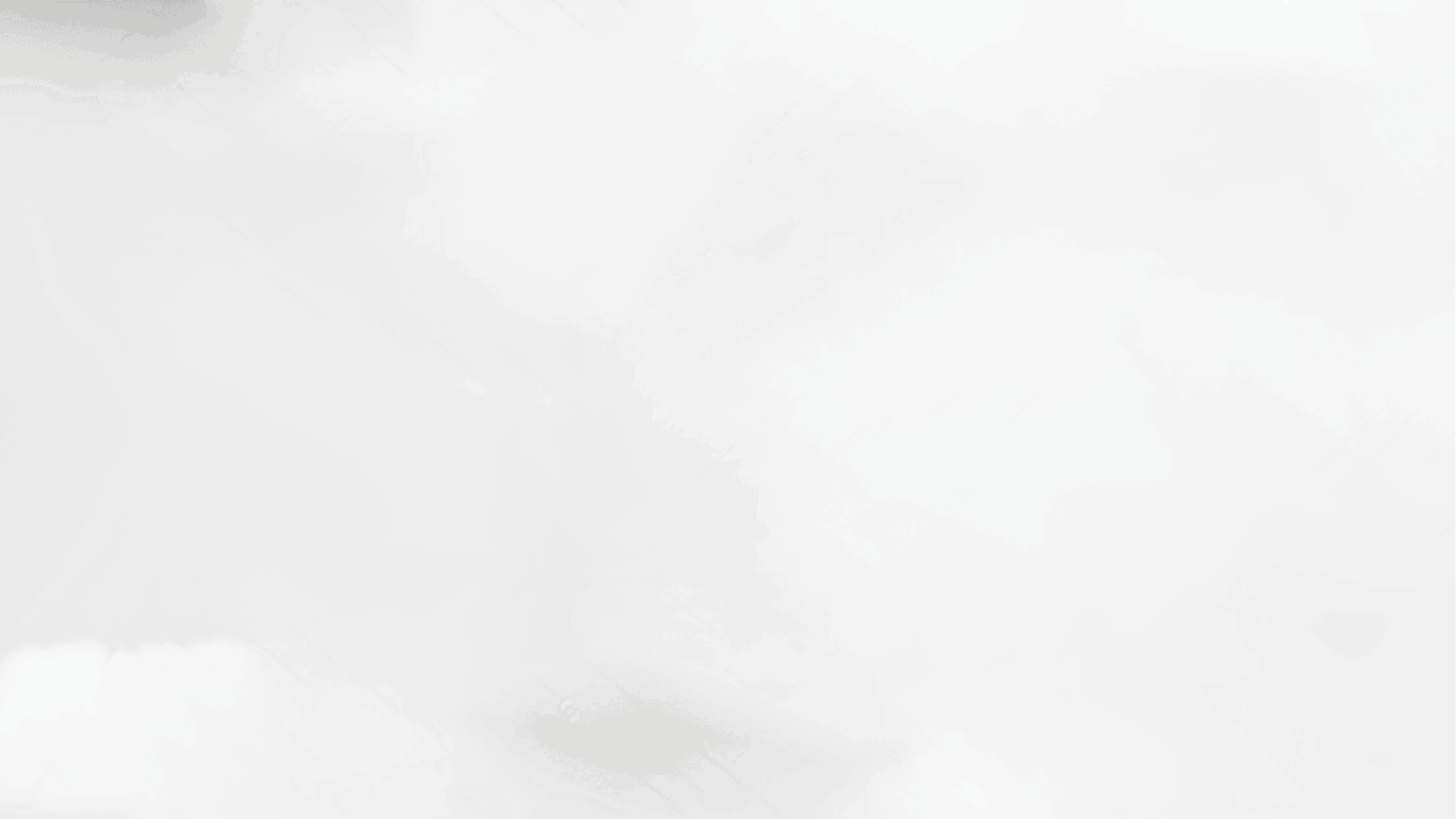 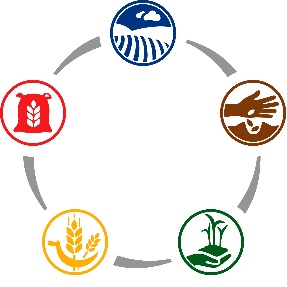 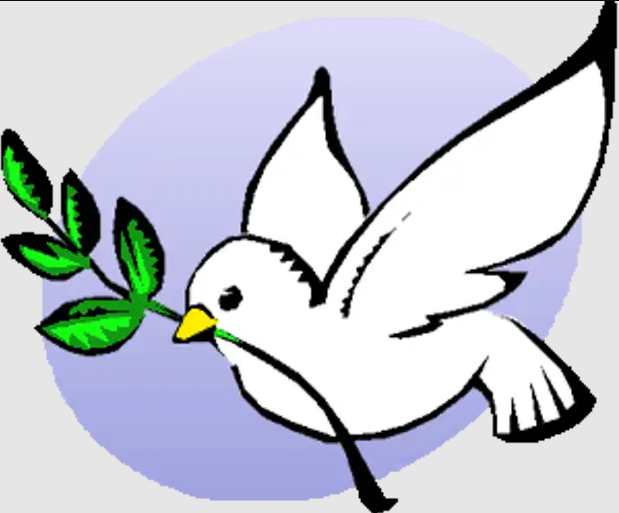 рубрика: Евангельский цикл РОСТ и духовное возрождение общины (ч.1)
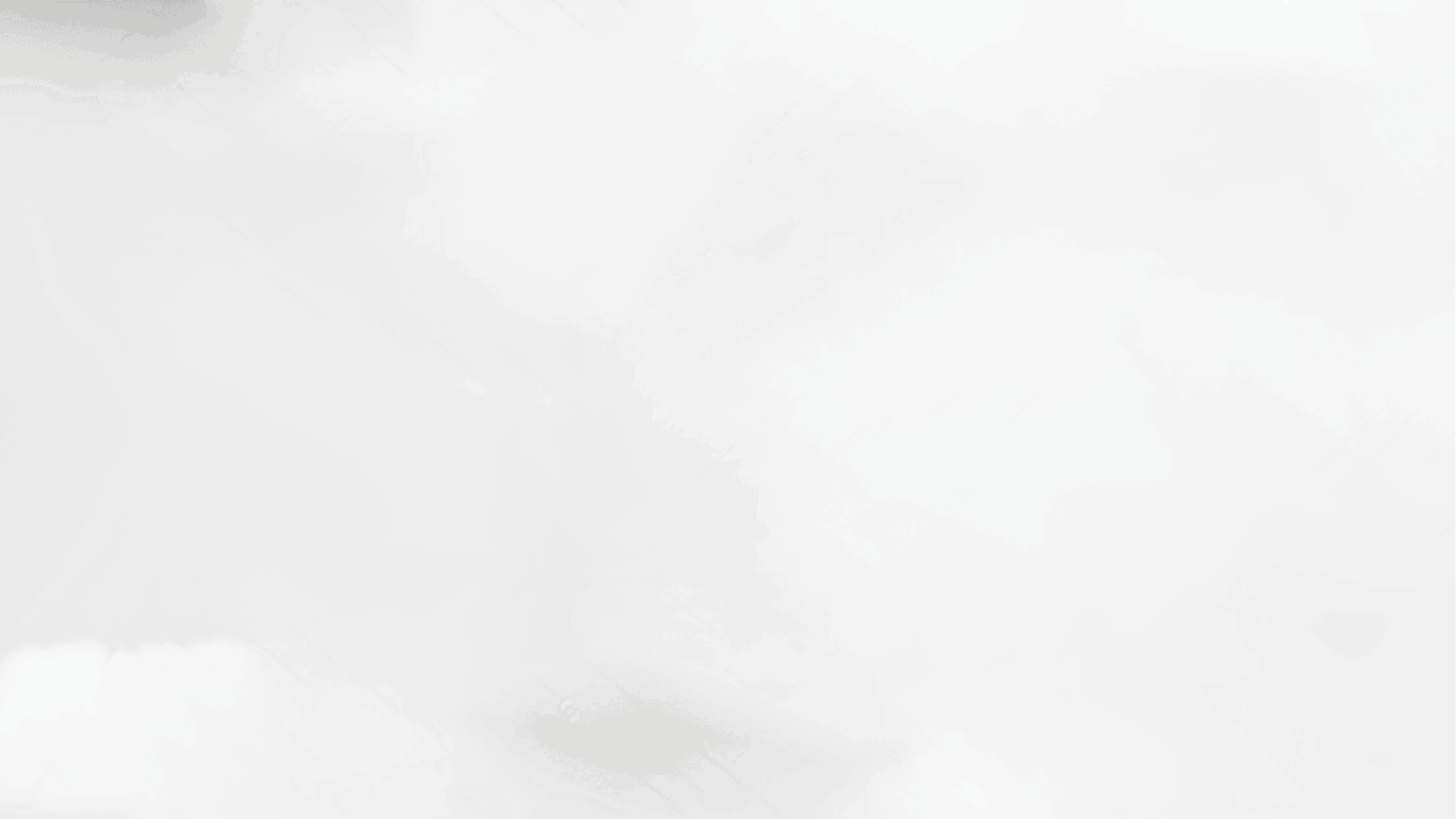 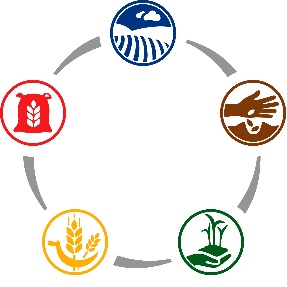 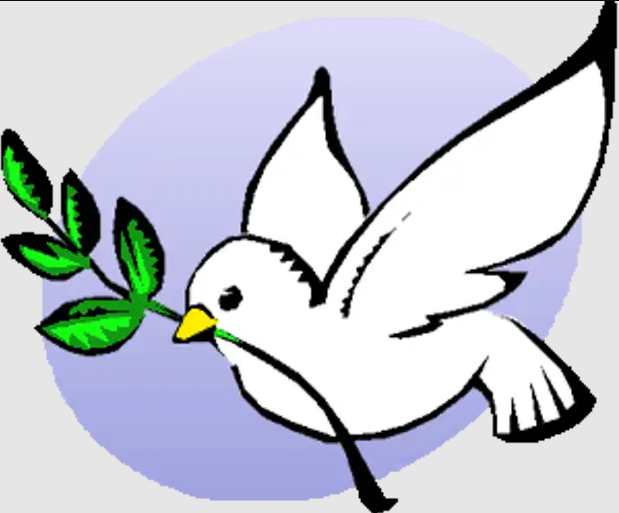 Тема 1: 
«Нулевой этап цикла РОСТ»
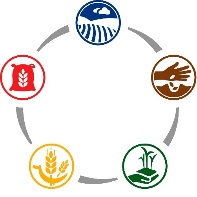 Является ли выполнение всех рекомендаций цикла «РОСТ» достаточным для численного и духовного роста общины?
Может ли численный рост церкви происходить без духовного роста?
Иисус перед каждым ответственным этапа Своего служения всегда проводил время в молитве
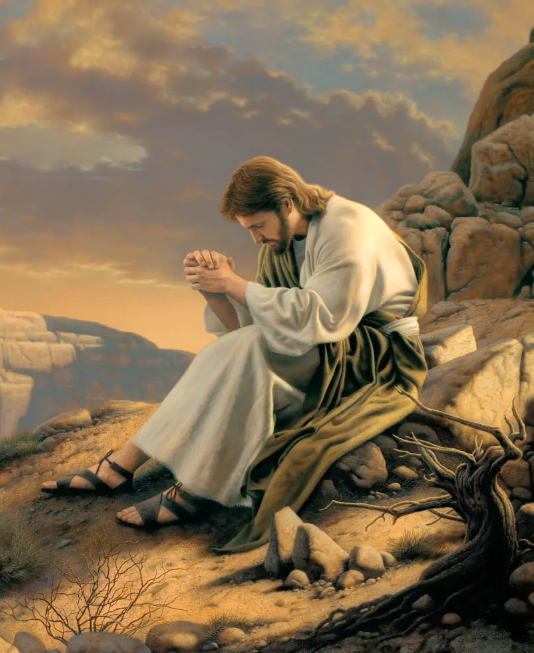 «В те дни взошел Он на гору помолиться и пробыл всю ночь в молитве к Богу. Когда же настал день, призвал учеников Своих и избрал из них двенадцать, которых и наименовал Апостолами» 
				(Лк. 6:12-13)
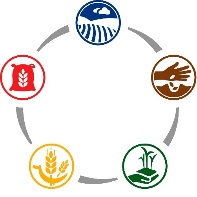 Духовное возрождение членов церкви предшествует активной евангельской работе
Поэтому начальным (нулевым) этапом евангельского цикла являются мероприятия и программы духовного возрождения и молитвы.
Планировщик евангельского служения Стр.4
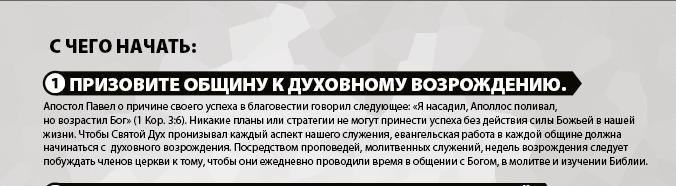 Планировщик евангельского служения Стр.18-19
Программы и мероприятия предшествующие евангельскому циклу общины
Неделя возрождения (сентябрь).
«40 дней в молитве».
«Возвращение к алтарю».
Ночи бдения.
Молитвенная неделя.
… продолжение следует